Western Virtual Regional Meeting  December 4, 2020
Presented by NC DHHS Business Operations
Local Business Liaisons & Fiscal Monitors
Agenda
New Funding Related to COVID-19
FY 19-20 Results
FY 20-21 Current Status
NC-CoReLS
Virtual Visits
Fiscal Monitoring
Odds & Ends
Upcoming Meetings/Trainings
COVID-19
Additional Funding for:
		APS/CPS, Foster Care, & LINKS
Must be expensed/encumbered between March 1, 2020 - December 30, 2020 
DCDL dates 6/15/2020, 7/16/2020, 8/28/2020, & 9/16/2020
UPDATE:  Effective 9/16/20, funds shifted from reimbursement to an advance.
	APS/CPS cost claimed via 1571 as non-reimbursable
No ADP or Direct Charge Letter required
Was this cost already claimed to COVID???
Documentation & Reconciliation is Key!
UPDATE:  Foster Care monthly $100 supplemental payment was shifted to an advance and extended through 9/2020.  See DCDL dated 9/22/2020.  Submit questions to Tina.Bumgarner@dhhs.nc.gov.
LINKS COVID-19 Funds reimbursed by form submitted to linksreimbursement@dhhs.nc.gov.  Submit questions to Erin.Conner@dhhs.nc.gov. (No process change)
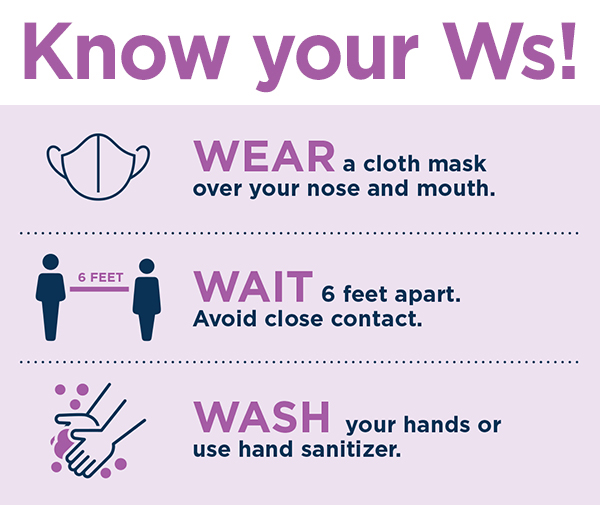 Fiscal Year 19-20 ResultsPlan now for year end.Try not to make corrections in the May 1571 uploaded in June.
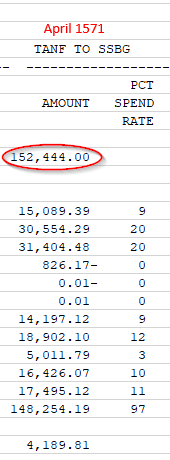 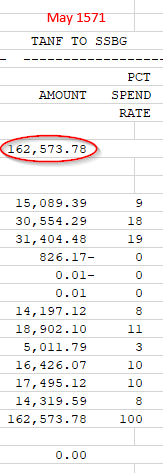 How to know if you received additional capped funds at Fiscal Year End
Compare the Annual Allocation amounts from April State XS411 to the May XS411
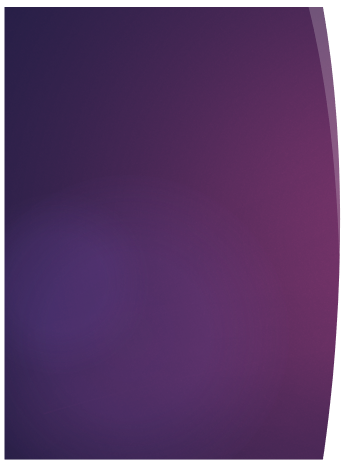 Quick glance…downloading  NC-CoReLS to .csv
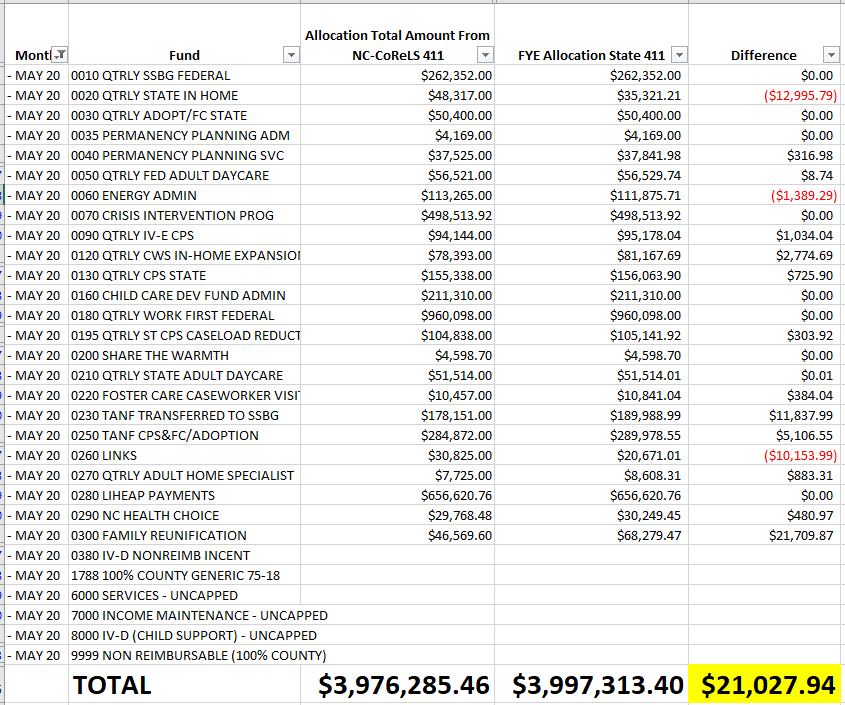 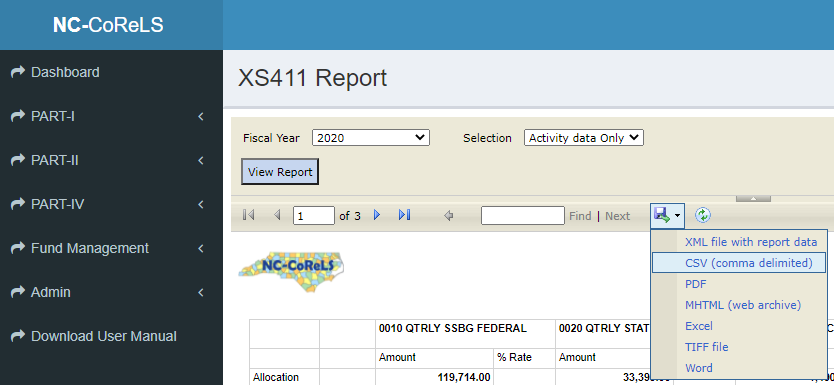 Fiscal Year 20-21 Current Status
November service month reported on December 1571 is the end of the second quarter.
Things to check for…
Were quarterly allocations overspent?
Were “0” funds utilized before “R”?
Links – do you have a plan – expenses or daysheet coding?
Family Reunification – expenses or daysheet coding?
MOE and TANF tracking/Both are tracked on NC-CoReLS XS411
Example of what to review:   TANF & MOE
Program Code “R”
Program Code “0” (zero)
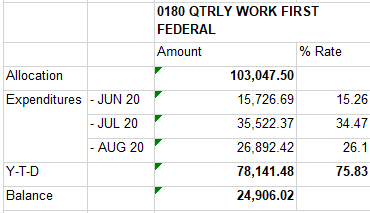 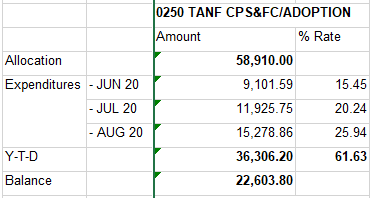 Best practice is to review the 411 report monthly for allowable admin shifts after processing allocations, but before transferring the 1571.
Notice how the county utilized the 0 funds first because it is an annual allocation.   This allows R funding to build since it is a quarterly allocation.  This will assist in preventing the county to overspend in the first quarter.
Also notice they are starting the beginning of the year in spending their MOE and spending steadily.
Program Code “9” (MOE)
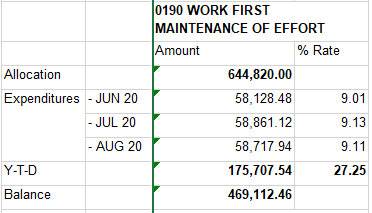 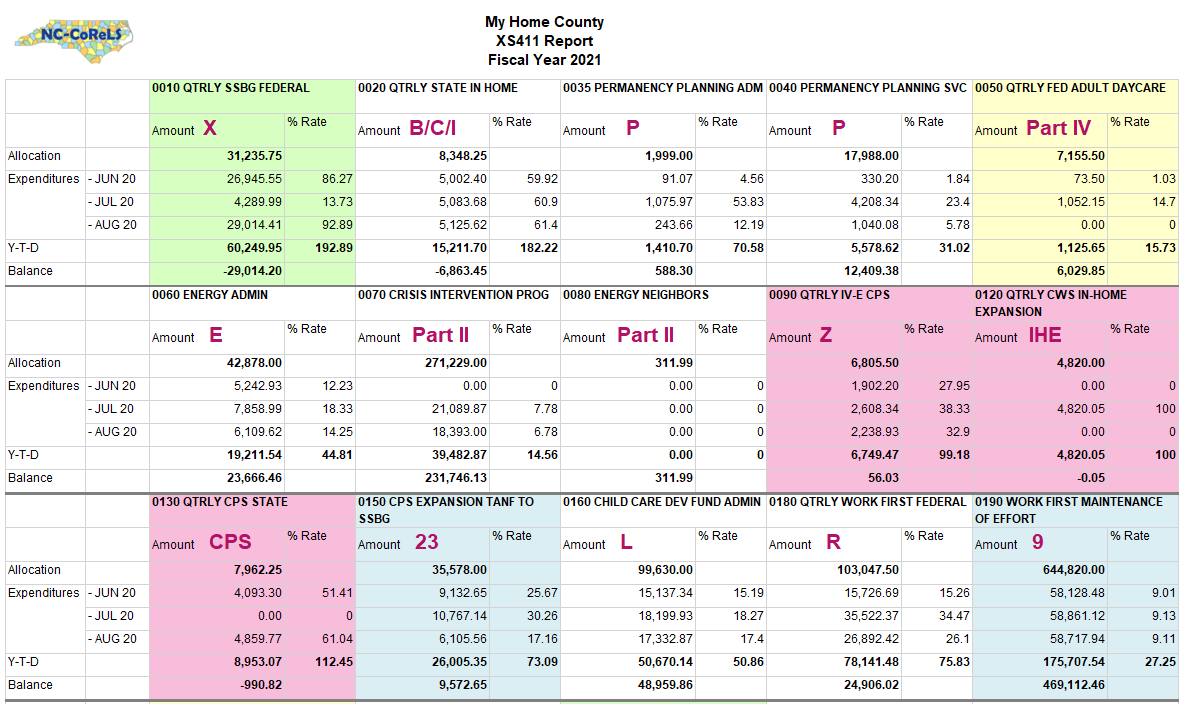 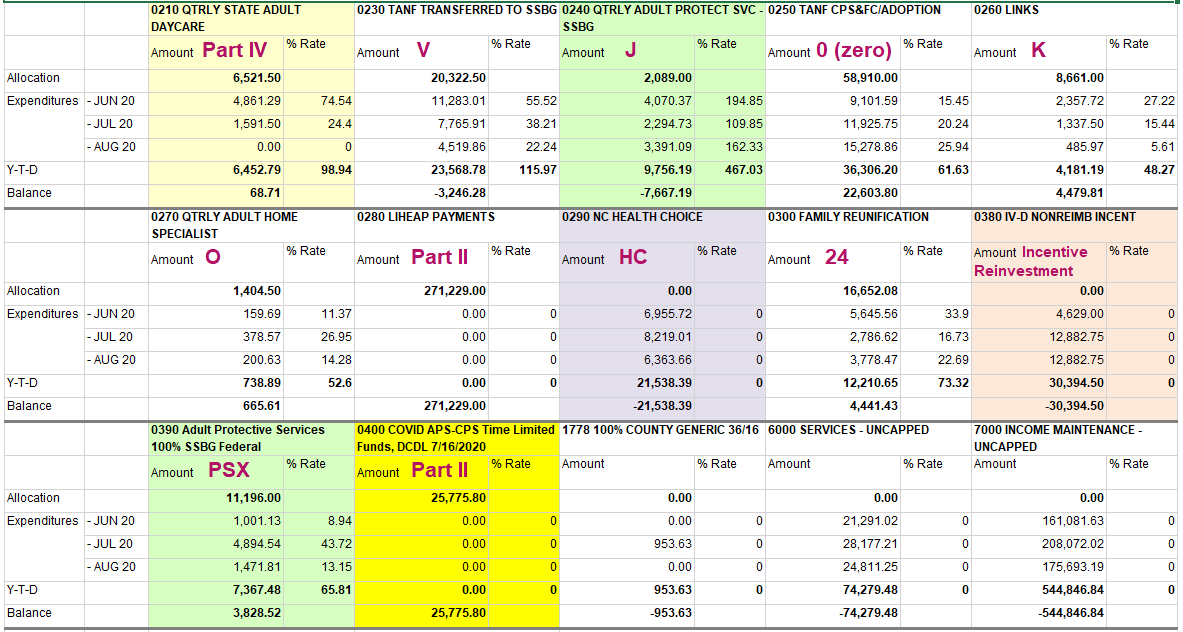 NC-CoReLS
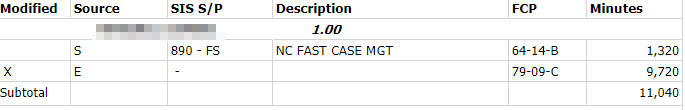 Process Allocations –
	Now REQUIRED prior to uploading

Are you checking the Effort Detail option “Multiple Import Sources”?

DHHS.CORELS.SUPPORT@dhhs.nc.gov
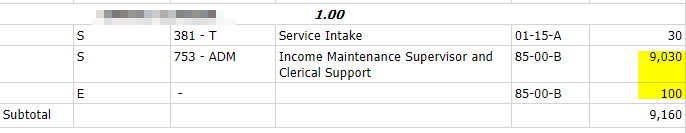 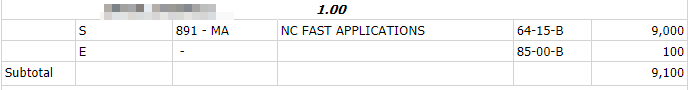 Virtual Visits
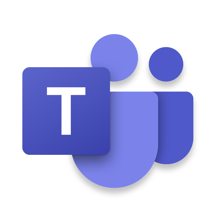 It is very important to us that we continue to give counties the support needed during these challenging times.
Microsoft Teams is a great resource for us to be able to carry out our virtual visits.
We also have a conference call line we can utilize when needed.
We will continue to offer Virtual Fiscal Trainings.

Please give us feedback…it does help for future events!
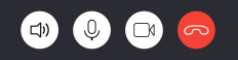 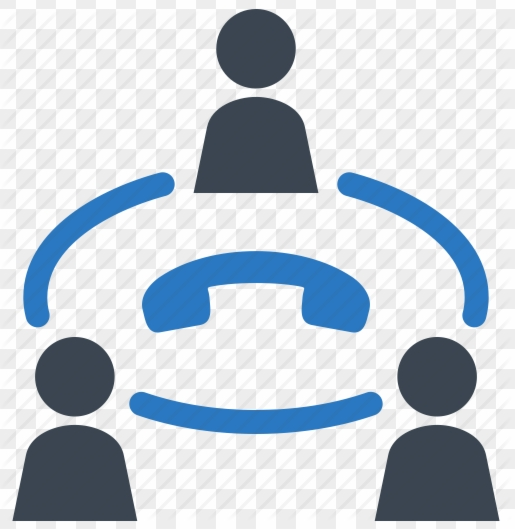 Fiscal Monitoring
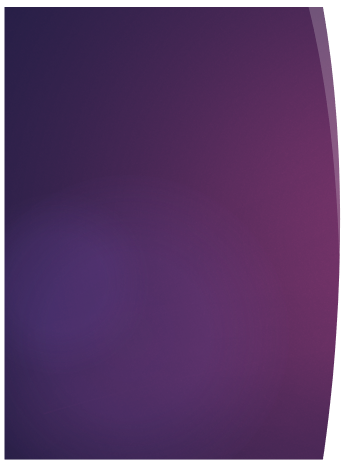 New FNS Employment & Training Coordinator is Dashawn Page Dashawn.Page@dhhs.nc.gov
NCXCloud – All users are encouraged to use the new system. Removal of XTND & XNET has been postponed.
Training modules – https://it.nc.gov/sysware
Level 1 Support – County Help Desk (county staff that sets up RACF or managed XNET/XTND)
Level 2 Support – Contact DIT Help Desk through Service Now ticket DIT Service Now (Mainframe – Tools) and requires your NCID or call 919-754-6000
Keep a watch out for our monthly newsletter!
Always reference your Fiscal and SIS Manuals
Daysheet codes for Admin Staff
Combined Funding Authorizations / DAAS Funding Authorization
WF EA Counts – send to LBL monthly
MAC Training
Hurricane Season
Data Breaches
Family First Prevention Services Act (FFPSA) / County Administrative Reimbursement System (CARS)
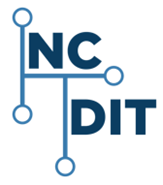 Odds & Ends
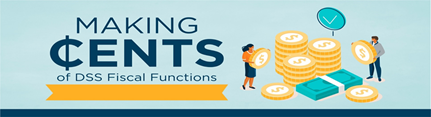 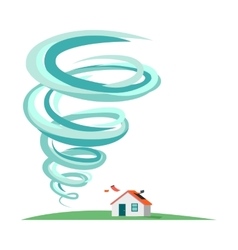 Upcoming Meetings/Trainings
Mark your calendar!
Central Regional Meeting – Virtual
February 18-19, 2020
Eastern Regional Meeting
March 18-19, 2020
Western Regional Meeting
March 25-26, 2020
New Fiscal Officer Trainings forthcoming in January!
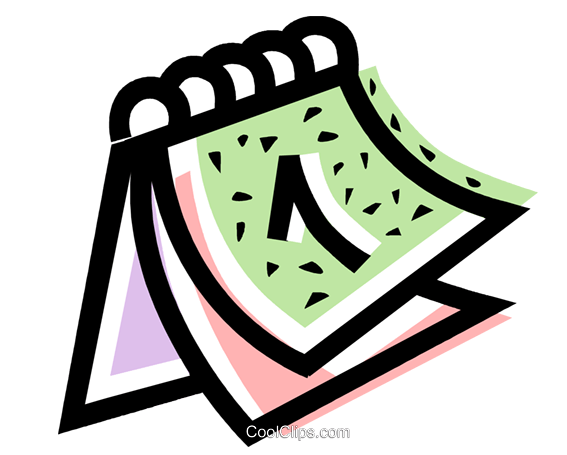 Local Business Liaisons
Pamela Bell
	Pamela.Bell@dhhs.nc.gov 
Joyce Blackburn
	Joyce.Blackburn@dhhs.nc.gov 
Margaret Faircloth Margaret.Faircloth@dhhs.nc.gov 
Jennifer Gonzales Jennifer.Gonzales@dhhs.nc.gov 
Pam Graham 
	Pamela.Graham@dhhs.nc.gov 
Caroline Hedrick 
	Caroline.Hedrick@dhhs.nc.gov 
Jane Long
	Jane.Long@dhhs.nc.gov

Fiscal Monitors
Regina French
	Regina.French@dhhs.nc.gov
Charles Robertson
	Charles.Robertson@dhhs.nc.gov
Need Assistance?
Our team will be glad to help!
QUESTIONS???
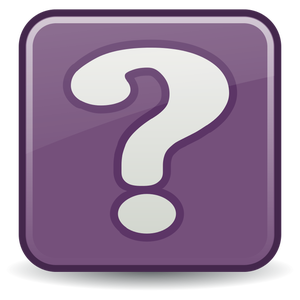